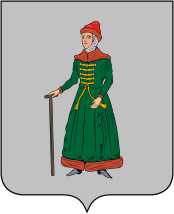 Бюджет муниципального образования «Старицкий район» Тверской области 
на 2019 год и на плановый период 
2020 и 2021 годов (проект)
подготовлен на основании проекта решения Собрания депутатов Старицкого района Тверской области «О районном бюджете  МО  «Старицкий район» Тверской области на  2019 год»
1
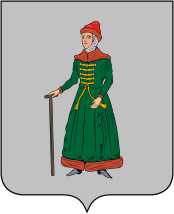 Приоритетные задачи бюджетной и налоговой политики Старицкого района на 2019 - 2021 годы
- сохранение социальной направленности бюджета;
-обеспечение устойчивого социально-экономического развития Старицкого района;
-повышение уровня качества жизни населения Старицкого района;
-обеспечение прозрачности и открытости бюджетного процесса;
-обеспечение сбалансированности и устойчивости бюджета в среднесрочной перспективе;
-оказание финансовой поддержки муниципальным образованиям, входящим в состав МО «Старицкий район» Тверской области;
-детальная оценка принятых расходных обязательств на предмет соответствия полномочиям, отказ от обязательств не обеспеченных реальными доходами.
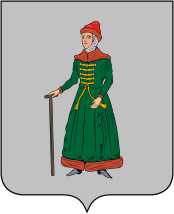 Основные характеристики бюджета МО «Старицкий район» Тверской области на 2019 - 2021 годы, тыс.руб.
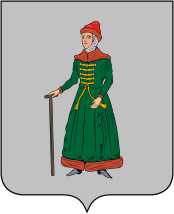 Динамика формирования доходной части бюджета                   МО «Старицкий район» Тверской области, тыс.руб.
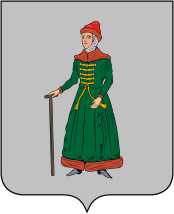 Структура налоговых доходов бюджета МО «Старицкий район» Тверской области, тыс.руб.
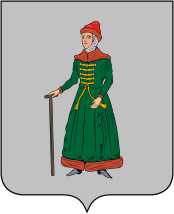 Структура неналоговых доходов бюджета МО «Старицкий район» Тверской области, тыс.руб.
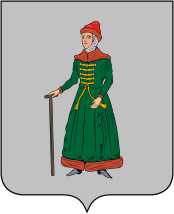 Безвозмездные поступления в доход бюджета МО «Старицкий район» Тверской области, тыс.руб.
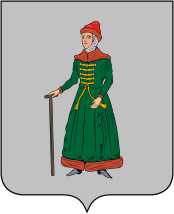 Формирование расходной части бюджета МО «Старицкий район» Тверской области по муниципальным программам
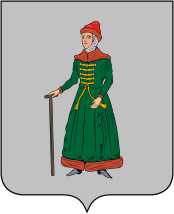 Формирование расходной части бюджета МО «Старицкий район» Тверской области по бюджетной классификации
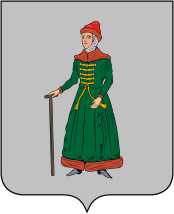 Раздел 07 «Развитие образования»
2017 год (факт) – 325,09 млн.руб.
2018 год (перв. б-т) – 299,06 млн.руб.,
2018 год  (оценка) – 485,3 млн.руб., 
2019 год –   388,83 млн.руб.,                                                     
2020 год –  290,01 млн.руб.,
2021 год –  292,06 млн.руб..
В  системе образования осуществляется финансирование:
 4 дошкольных образовательных организаций
 12 общеобразовательных организаций
 3 организации дополнительного образования детей: 
ДШИ,  ДЮСШ, Центр дополнительного образования.
 1 казенное учреждение (РМК)
 отдел образования администрации Старицкого района
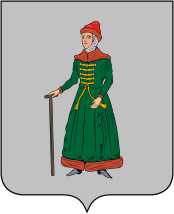 Раздел 07 «Развитие образования»,
 муниципальная программа «Развитие образования Старицкого района»
Мероприятия программы, направленные на модернизацию, 
укрепление материальной базы и обеспечение безопасности учреждений образования (2019г)
Дошкольное образование:
-на благоустройство территории (софинансирование 50/50)  - 600 тыс. руб.;
-на строительство детского сада в г.Старица в рамках реализации нац. проекта «Демография» - 96413,6тыс.руб., в т.ч. 10064,5 тыс.руб. - местный бюджет, 86349,1тыс.руб. - областной и федеральный бюджеты.
Общее образование:
- на проведение мероприятий по Паспортам безопасности: ограждение территории, установка АПС, молниезащиты (софинансирование 50/50)  - 1255,8 тыс. руб.; 
 -на проведение ремонтов (софинансирование 20/80) 1745,3 тыс. руб., из них:
капитальный ремонт санитарных узлов  в объеме 230,9 тыс. руб.,
замена оконных блоков в Ново-Ямской СОШ в объеме 338,2 тыс. руб.,
ремонт кровли в Луковниковской, Старицкой СОШ в объеме 654,61 тыс. руб.,
ремонт спортзала Старицкой СОШ - 521,59 тыс. руб.,
оснащение спортплощадок Ново-Ямской СОШ и ст.Старица инвентарем (софинансирование 1/99%)– 9,2 тыс. руб. 
-на ремонт спортивного зала в Красновской СОШ в рамках реализации нац. проекта «Образование» (софинансирование 1/99%) -16,6 тыс. руб. 
Дополнительное образование:
-на оснащение музыкальными инструментами ДШИ в рамках реализации нац. проекта «Культура» (софинансирование 50/50%) в 2019 году в объеме 68,7 тыс. руб.
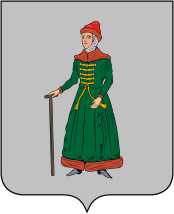 Раздел 01 «Общегосударственные вопросы»
Муниципальная программа «Муниципальное управление и гражданское общество»:
- на обеспечение реализации гос. полномочий по созданию административных комиссий в 2019 - 2021 годах в сумме 132,0тыс.руб.;
- на выполнение гос. полномочий по ЗАГС в 2019 - 2021 годах в сумме 598,7 тыс. руб. ежегодно за счет районного бюджета; 
- расходы на изготовление тех. документации по корректировке схемы тер. планирования в 2019 г. –350,0 тыс. руб.
расходы на организацию социально-значимых мероп-риятий на территории района  в 2019 – 2021 годах в сумме 600,0 тыс. руб.
Тыс.руб.
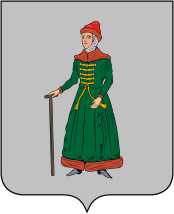 Раздел 03 «Национальная безопасность и правоохранительная деятельность»
Тыс.руб.
Расходы на осуществление полномочий РФ на государственную регистрацию актов гражданского состояния в 2019г. За счет субвенций областного бюджета  - 677,4тыс. руб.

Расходы на содержание единой дежурно-диспетчерской службы в 2019 – 2021 годах в сумме 1755,6 тыс. руб. ежегодно.

Расходы на изготовление и распространение тематической информационной и методической литературы в 2019 – 2021 годах в сумме  2,1тыс. руб. ежегодно.
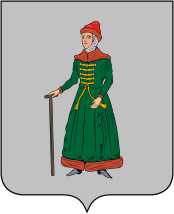 Раздел 04 «Национальная экономика»
Тыс.руб.
Муниципальная программа «Создание комфортных условий проживания населения и благоприятной среды для развития экономики Старицкого района»:
-осуществление ОМСУ отдельных гос. полномочий по организации проведения мероприятий по предупреждению и ликвидации болезней животных, их лечению, отлову и содержанию безнадзорных животных в  2019 году - 137,5 тыс. руб.
-организация транспортного обслуживания населения на маршрутах автомобильного транспорта между поселениями в границах  района на 2019-2021 годы - 4942,1 тыс. руб. ежегодно за счет местного бюджета; 
-содержание, ремонт, капитальный ремонт автомобильных дорог общего пользования местного значения и сооружений на них в 2019г. – 5362,3тыс.руб.;
-межбюджетные трансферты на обеспечение дорожной деятельности в границах населенных пунктов поселений в 2019г. – 5911,6тыс.руб.
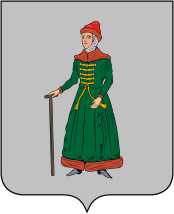 Раздел 05 «Жилищно-коммунальное хозяйство»
Тыс.руб.
Муниципальная программа «Создание комфортных условий проживания населения и благоприятной среды для развития экономики Старицкого района»:
-на проведение капитального ремонта объектов теплоэнергетического комплекса в 2019 году в сумме 4746,1 тыс. руб.  (софинансирование 20/80%).

Муниципальная программа «Управление муниципальным имуществом и земельными ресурсами Старицкого района»: 
- взносы на капитальный ремонт общего имущества МКД, согласно реестра муниципальных помещений, в сумме 169,2 тыс. руб. ежегодно.
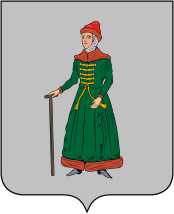 Раздел 08 «Культура»
Тыс.руб.
Муниципальная программа «Развитие культуры Старицкого района»:
-библиотечное обслуживание населения (МБУК «Старицкая межпоселенческая центральная библиотека») в 2019 году - 7168,9 тыс.руб.;
-приобретение материальных запасов для подготовки к отопительному сезону (МБУК «Старицкая межпоселенческая центральная библиотека») в 2019 году в сумме 266,0 тыс.руб.;
-осуществление полномочий города по созданию условий для обеспечения жителей поселения услугами организации культуры (МБУК «Районный Дом культуры им. Я.С.Потапова») в 2019 году в сумме 5325,9 тыс.руб.;
-проведение конкурса проф. мастерства среди работников учреждений культуры района в 2019 году в сумме 14,0 тыс.руб.
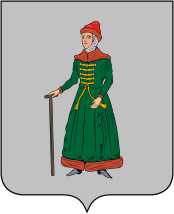 Раздел 08 «Культура» Муниципальная программа «Развитие культуры Старицкого района»
Мероприятия программы, направленные на модернизацию, 
укрепление материальной базы  и обеспечение безопасности учреждений культуры
2019 год:
-проведение противопожарных мероприятий в учреждениях культуры Старицкого района - 323,0 тыс.руб.:
монтаж автоматической пожарной сигнализации в Покровской, Новской, Нестеровской, Луковниковской, Васильевской библиотеке в соответствии с паспортами безопасности,огнезащитная обработка покрытий в РДК и МЦБ;
-проведение ремонта в фойе РДК в рамках реализации нац. проекта «Культура» (софинансирование 10/90%) – 60 тыс.руб. 
-приобретение светодиодного экрана в рамках реализации нац. проекта «Культура» (софинансирование 10/90%) – 240 тыс.руб.
на комплектование книжных фондов библиотек (софинансирование 50/50%) -100,0 тыс.руб. ежегодно.
2020 год: 
-проведение ремонта танцевального зала РДК в рамках реализации нац. проекта «Культура» (софинансирование 5/95%) – 30 тыс.руб.; 
-приобретение сценических костюмов в РДК в рамках реализации нац. проекта «Культура» (софинансирование 5/95%) – 3,2 тыс.руб. 
2021 год:
-ремонт малого и хореографического залов в РДК  в рамках реализации нац. проекта «Культура» (софинансирование 5/95%) – 35,1 тыс.руб.;
 -приобретение сценических костюмов в РДК в рамках реализации нац. проекта «Культура» (софинансирование 5/95%) – 25,7 тыс.руб.
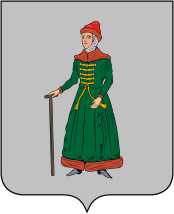 Раздел 10 «Социальная политика»
Муниципальная программа «Развитие образования Старицкого района»:
-субвенции на осуществление гос. полномочий по компенсации расходов на оплату жилых помещений, отопления и освещения педагогическим работникам муниципальных образовательных организаций, проживающим и работающим в сельской местности, в 2019-2021г. - 3960 тыс. руб. ежегодно .;
-субвенции на обеспечение предоставления жилых помещений детям-сиротам и детям, оставшимся без попечения родителей, в 2019 году в сумме 9228,3 тыс. руб..;
Муниципальная программа «Молодежь Старицкого района»:
-обеспечение жильем молодых семей в 2019 году в сумме 1132,6 тыс. руб.
Тыс.руб.
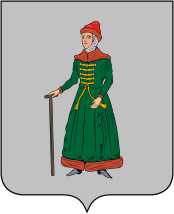 Раздел 11 «Физическая культура и спорт»
Тыс.руб.
Мероприятия муниципальной программы 
«Развитие физической культуры и спорта  Старицкого района» на 2019 год:
-организация и проведение спортивно-массовых мероприятий и соревнований, направленных на физическое воспитание детей, подростков и молодежи - 489,2 тыс.руб.; 
-организация и проведение спортивно-массовых мероприятий для людей с ограниченными возможностями - 10,7 тыс.руб.; 
-обеспечение спортивным оборудованием, инвентарем, экипировкой для футбольного и хоккейного клубов, участвующих в чемпионате области - 46,1 тыс.руб.; 
-приобретение и установка футбольных мини полей (с.Емельяново, д.Красное), приобретение комплектов уличных тренажеров (ст.Старица, д.Архангельское, д.Паньково, г.Старица) (софинансирование 20/80%) - 1460,0 тыс.руб.
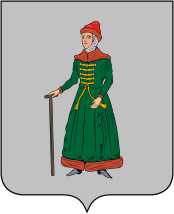 Раздел 14 «Межбюджетные трансферты»
Тыс.руб.